Drug transporters
2018
Transporters
membrane proteins able to facilitate flux of molecules into and out of cells
primary function is to transport nutrients (sugars, aminoacids, nucleotides, vitamines) inside or to efflux endogenous and exogenous toxines outside the cell
drugs bearing similar parts to natural substrates can be carried too – problems with bioavailability, efficiacy and toxicity (substrate competition)
Transporters
Passive transporters (facilitated transporters):
move molecules down their electrochemical gradient
Active transporters works against electrochemical gradients
Primary transporters – move molecules consumpting ATP
Secondary transporters – use energy of facilitated transport (e.g. of ions)
-co-transporters (in same way)
-exchangers (in opposite way)
Transporters
Most transporters are expressed om barrier cells:
- liver
- kidney
- intestine
- placenta
- brain
Different transporters on inner and outer part of cells
Transporters classification
cellular level:
influx tr.
efflux tr.
pharmacological level:
absorptive tr. (absorption into bloodstream)
secretory tr. (transport from bloodstream into urine, 
bile or gut lumen)

conventionally, transporters enhancing absorption into brain and fetus are absorptive
Substrate classification
Organic cation transporter (OCT)
Organic cation/carnitine transporter (OCTN)
Organic anion transporter (OAT)
Organic anion transporter polypeptides (OATP)
Peptide transporter (PEPT)
Monocarboxylate transporter (MCT, SMCT)
Nucleoside transporter (CNT, ENT)
Bile acid transporter (NTCP, ASBT, BSEP, OST)
Multidrug resistance protein (MDR)
Multidrug resistance associated protein (MRP)
Breast cancer resistance protein (BCRP)
Mechanistical classification
presence of ATP consumption
ABC (ATP-binding casette) – e.g. MDR, MRP, BCRP) 
SLC (Solute carrier) – most of transporters
Organic cation transporters (OCT)
OCT 1, OCT 2, OCT 3
similar transmembrane topology
shared group of substrates
common transport mechanism
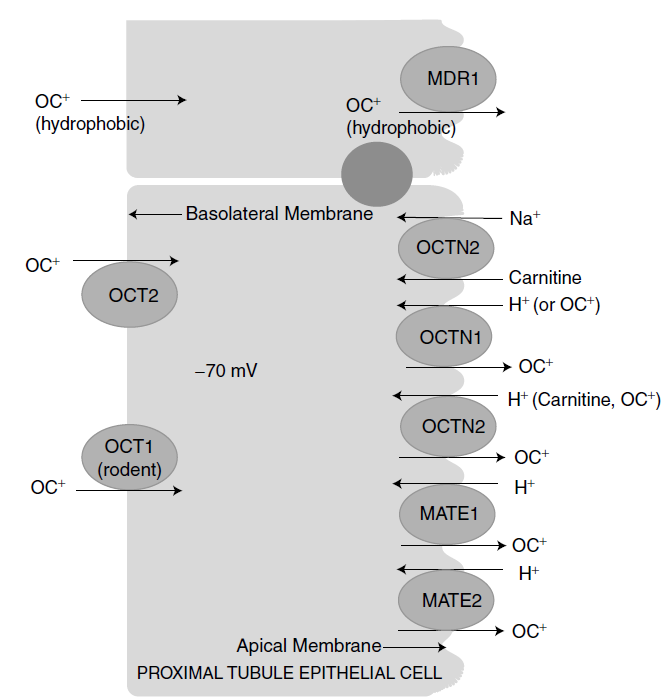 Organic cation transporter (OCT)
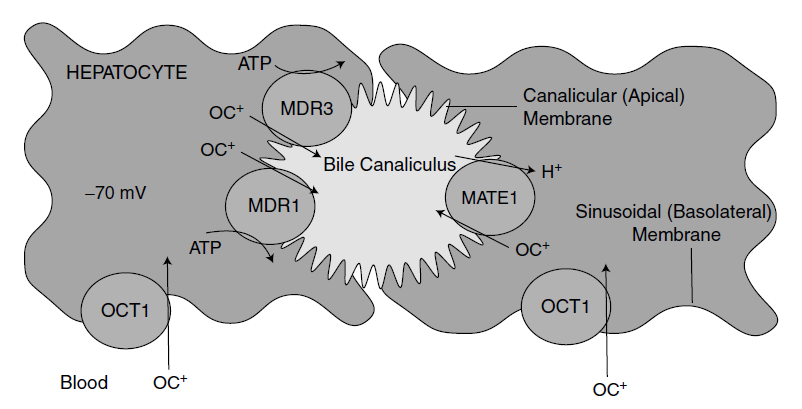 Organic cation transporter (OCT)
common substrates
generally low molecular weight
relativelly hydrophilic
organic cation 
(positive charge not necessary:
anions – prostaglandines
neutral – beta estradiol)
Organic cation transporter (OCT)
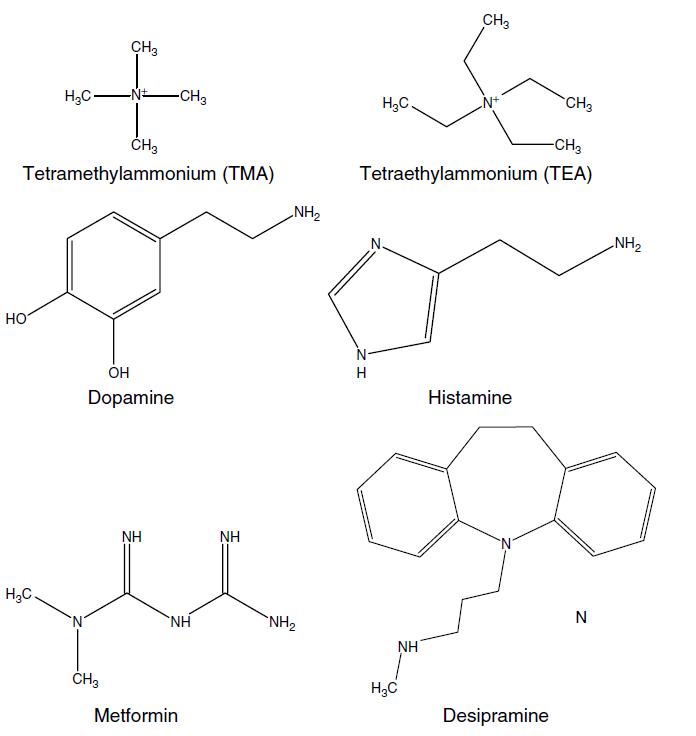 Organic cation transporter (OCT)
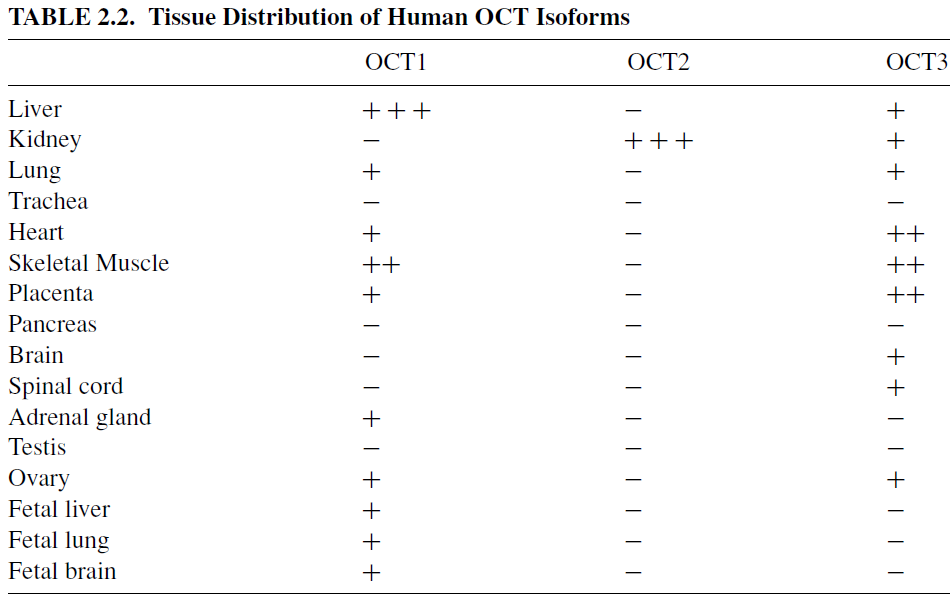 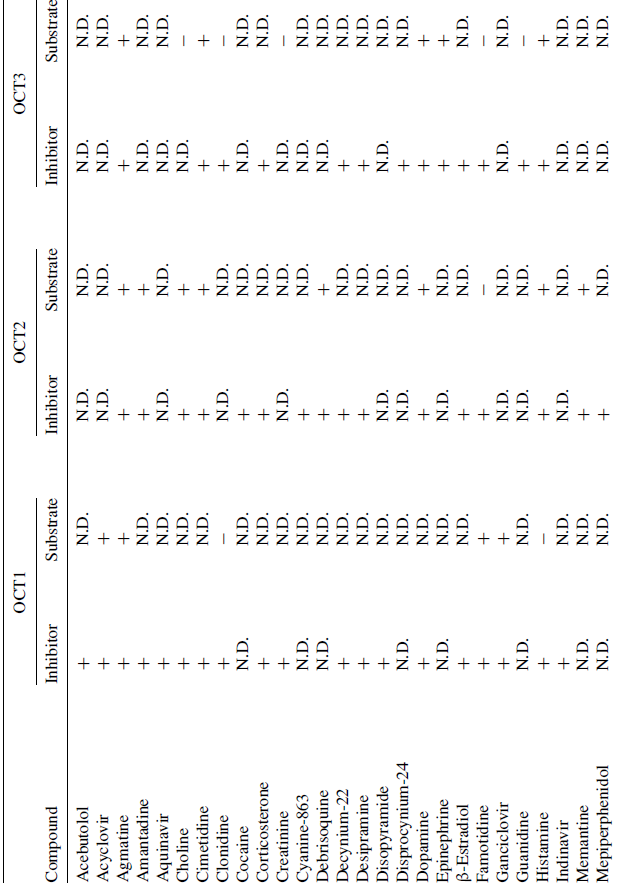 Organic cation transporter (OCT)
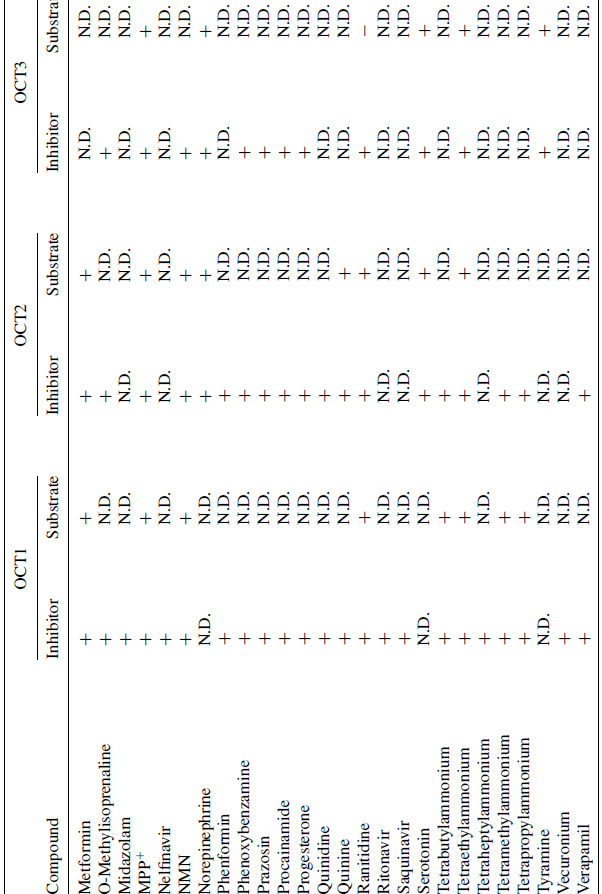 Organic cation transporter (OCT)
Organic cation/carnitine transporters (OCTN)
Carnitine
zwitterion
essencial cofactor in the lipid metabolism
involvement in beta-oxidation
absorbed from diet by OCTN
reabsorbed in distal tubulus by OCTN
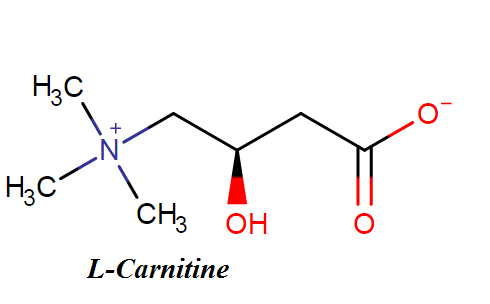 Organic cation/carnitine transporters (OCTN)
OCTN 1 
H+ antiporter

OCTN 2
Na+ cotransporter or cation uniporter

substrates:
quinidine, verapamil, small compounds with quarternary N
s. are competetive inhibitors and causes secondary carnitine deficiency
Organic anion transporters (OAT)
organic acids secretory system – excretion of acidic metabolites into urine
utilizes electrochemical gradient of substrate itself or another solute
mechanism of action:
organic anion – dicarboxylate exchange
organic anion – urate exchange
Organic anion transporters (OAT)
OAT is mainly expressed in kidney
multispecific transporters binds very vast array of substrates
specifity based on general physicochemical properties:
charge
hydrophobicity
hydrogen bonding ability
Organic anion transporters (OAT)
Mechanism coupled with ion exchange:
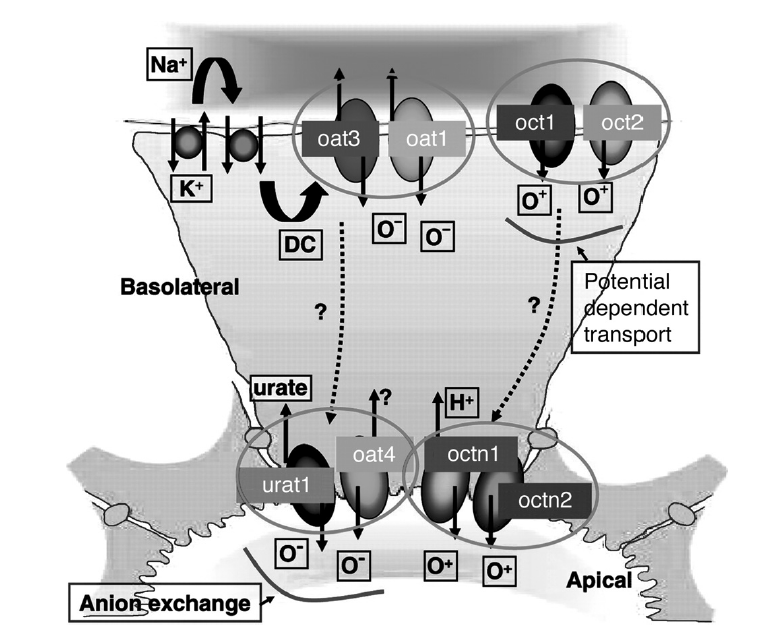 Organic anion transporters (OAT)
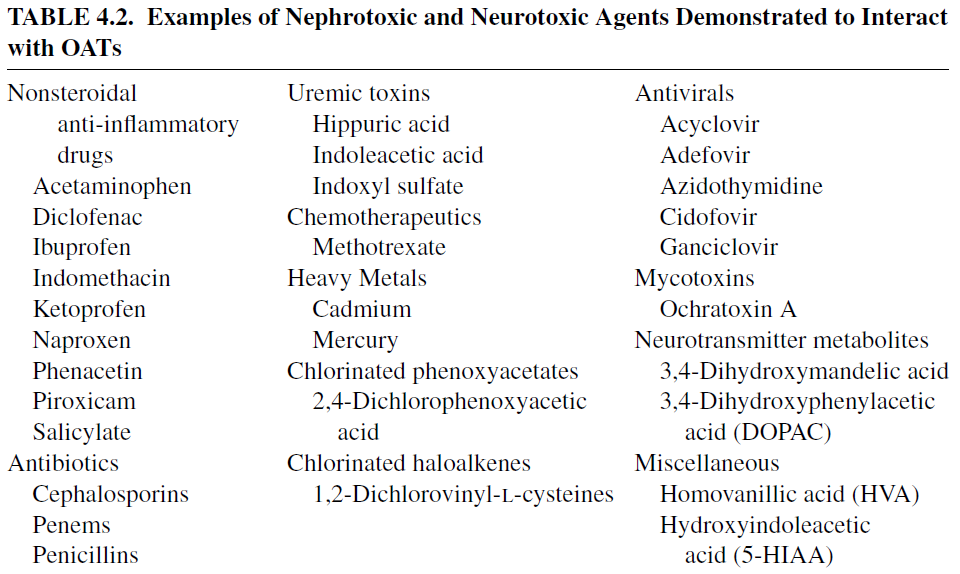 Mechanism coupled with ion exchange:
Organic anion transporting polypeptides (OATP)
Mechanisms are diverse
all posesses rocker-switch type of mechanism, exchanging different co-substrates

Substrates are relatively large (from benzylpenicilin 334 to cholecystokinin octapeptide 1143)
In general, substrates are steroid or cyclic peptide compounds, often negativelly charged
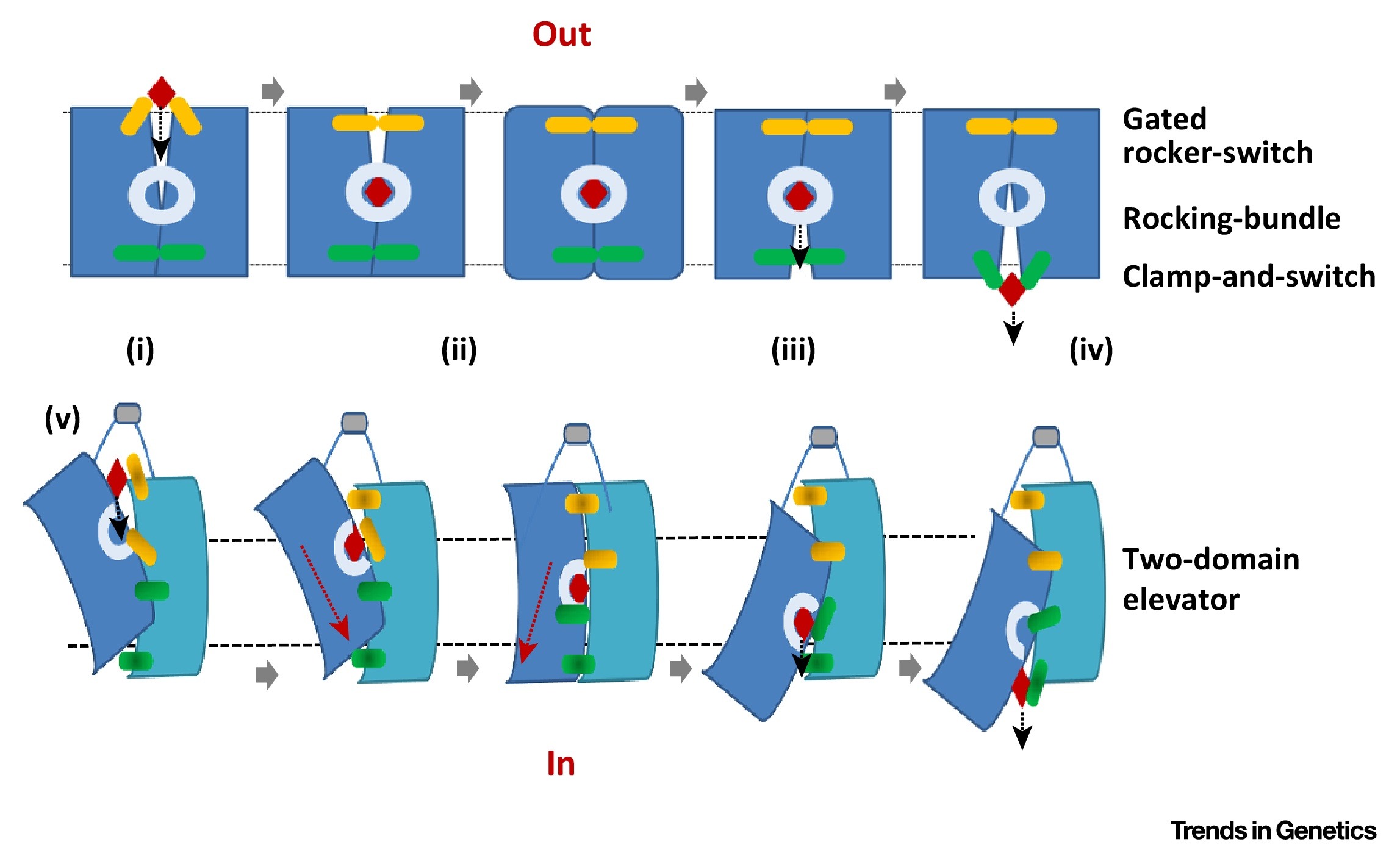 Organic anion transporting polypeptides (OATP)
Endogenous substrates are:
thyroid hormones
bile acids
steroid hormones
bilirubin
prostaglandines
Whole drug families are substrates:
Statins
Sartans
ACE inhibitors (Prils)
Cardiac glycosides
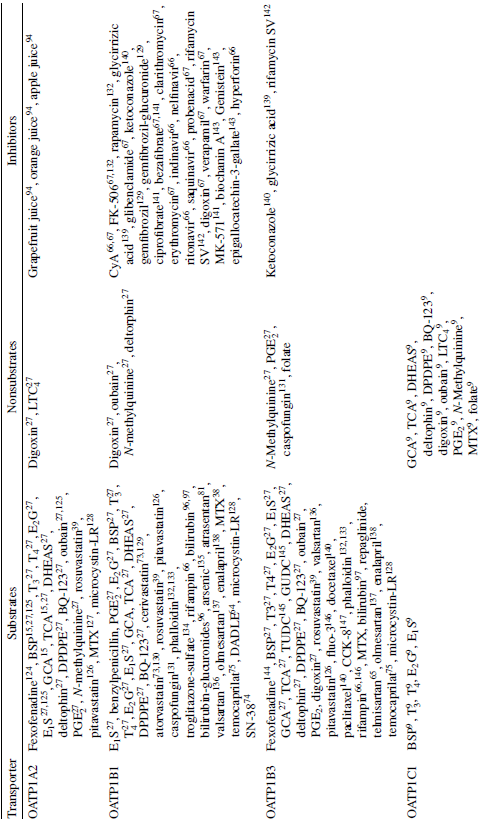 Organic anion transporting polypeptides (OATP)
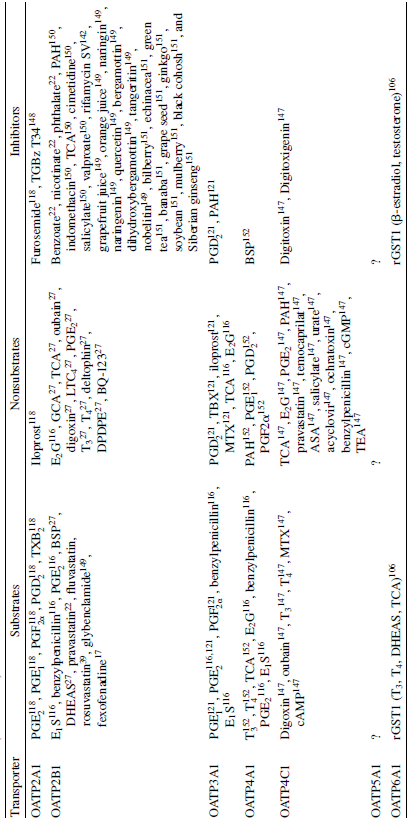 Organic anion transporting polypeptides (OATP)
Organic anion transporting polypeptides (OATP)
pharmacogenetics is very important
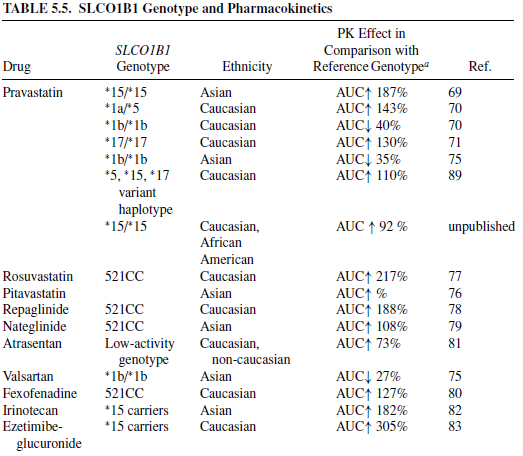 Organic anion transporting polypeptides (OATP)
drug interactions very common
facilitating of fexofenidate excretion
suppresion of statins first-pass effect
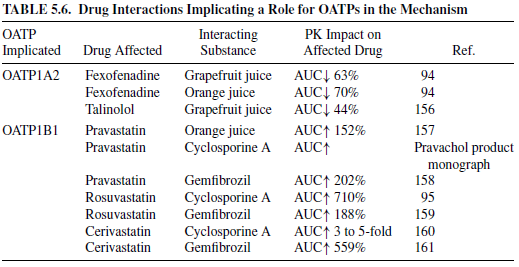 Mammalian oligopeptide transporters (PEPT)
Aminoacids are mainly absorbed from the intestine 
in the form of di- and tri-peptides. 
These are cleavaged by cytosolic peptidases and free
aminoacids are transported into bloodstream 
(by other transporters).
4 isoforms:
PEPT1, PEPT2
PHT1, PHT2 (peptide-histidine transporters)
Mammalian oligopeptide transporters (PEPT)

Mechanism of action:

utilizating H+ membrane gradient
- neutral and anionic peptides requires H+ cotransport
- cationic peptides do not need H+
Mammalian oligopeptide transporters (PEPT)
Molecular requirements for substrate molecules:
PEPT1: L-aminoacid
	acid or hydrophobic moiety at C terminus
	weakly basic group in α position of N terminus
	ketomethylene / peptidic bond
PEPT2: as PEPT1
	aminocarbonyl group in α or β position
PHT: not elucidaded yet

Endogenous substrates: 
all aminoacid di- and tri-peptides
Mammalian oligopeptide transporters (PEPT)
Exogenous substrates:
β-lactam antibiotics, ACE inhibitors, 
L-DOPA prodrugs, valacyclovir, valgancyclovir,
aminoacid prodrugs of bisphosphonates,
peptide analogs (e.g. linezolid)

Activity and expression of PEPTs are dependent on
diet volume and composition
insulin / leptin regulation involved
Monocarboxylate transporters (MCT, SMCT)
MCT1-14 isoforms
MCT1-4 transports metabolic monocarboxylates
(e.g. lactate, pyruvate, butyrate, acetoacetate)
other MCTs involved in aminoacids transport
MCT8 transports T3 and T4 thyroid hormones
Mechanism of action: H+ cotransporters
Sodium-dependent monocarboxylate transporters 
(SMCT)
Mechanism of action: Na+ cotransporters
Exogenous substrates: acidic β-lactams, statins, 
valproic acid crossing blood-brain barrier
Nucleoside transporters (CNT, ENT)
Nucleosides are hydrophilic and has low membrane 
permeability
two classes of transporters:
Concentrative nucleoside transporters (CNT)
Equilibrative nucleoside transporters (ENT)

Many therapeutic nucleoside analogues rely 
on these transporters to enter or exit cells
Concentrative nucleoside transporters (CNT)
mechanism of action: Na+ cotransporter
3 isoforms:
CNT1, CNT2, CNT3
CNT1
typically found in epitelium of intestine, kidney 
and liver
mainly pyrimidine nucleosides, limited transport 
of adenosine
anticancer gemcitabine, cytarabine, capecitabine
antivirotic zidovudine, lamivudine, zalcitabine
 cotransport nucleoside : Na+ (1 : 1)
Concentrative nucleoside transporters (CNT)
CNT2
widely distributed in organism
purine nucleosides, limited transport of uridine
ribavirin, 5-fluorouridine
cotransport nucleoside : Na+ (1 : 1)
CNT3
widely distributed in organism
purine and pyrimidine nucleosides
many nucleoside analogs are substrates too
cotransport nucleoside : Na+ (1 : 2)
Equilibrative nucleoside transporters (ENT)
mechanism of action: 
concentration-dependent facilitated transport
ENT1
ubiquitous distribution in organism
both purine and pyrimidine nucleosides
gemcitabine, fludarabine, cytarabine, ribavirin
dipyridamol is potent ENT1 inhibitor
ENT2
most abundant in muscle, but present in other tissues
lower afinity for guanosine and cytidine
transports also free nucleotide bases
Equilibrative nucleoside transporters (ENT)
ENT3
broadly selective for all nucleosides 
and their analogues
located on lysozomal membrane
ENT4
in fact OCT, transports selectively adenosin
Bile acid transporters
primary bile acids: 	cholic acid
				chenodeoxycholic acid
secondary bile acids:	deoxycholic acid
				lithocholic acid 
produced from primary acids by intestinal microflora

amphipatic detergents crucial for lipid absorption

hepatobiliary circulation – one molecule of bile acid 
is secreted and reabsorbed approximately 12X a day
Bile acid transporters
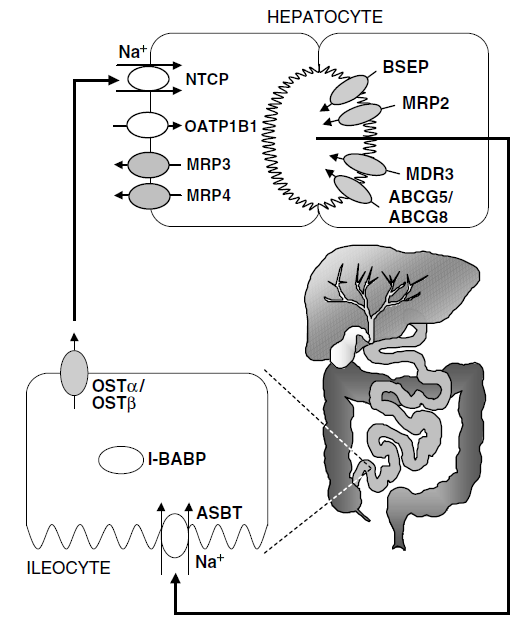 Bile acid transporters
Bile salt export pump (BSEP)
secretes monovalent bile acid salts into bile
ATP binding casette transporter
Multidrug resistance protein 2 (MDR2)
secretes divalent and glucuronated bile acids,
glucuronated and sulfatated drug metabolites, 
chemotherapeutics and antibiotics
ATP binding casette transporter
Multidrug resistance protein 3 (MDR3)
secretes phospholipids
Bile acid transporters
Apical sodium-dependent bile acid transporter 
(ASBT)
absorbs bile acid from ileum to enterocyte
Na+ cotransporter
Organic solute transporter (OSTα/OSTβ)
transports bile acids from enterocyte to blood stream
Sodium-taurocholate cotransporting polypeptide 
(NTCP)
transports bile acids into hepatocytes
Na+ cotransporter
Organic anion transporters (OATPs) 
transports bile acids as well
Multidrug resistance protein (P-glycoprotein)
two main human isoforms: MDR1, MDR2
present in all tissues, predominantly in secretory 
organs
ATP binding casette transporters
systems are saturable
MDR1
transports broad spectrum of xenobiotics
substrates generally nonpolar, weakly amphipathic
MDR2
transports acetylcholin and other fosfolipids into bile
Multidrug resistance protein (P-glycoprotein)
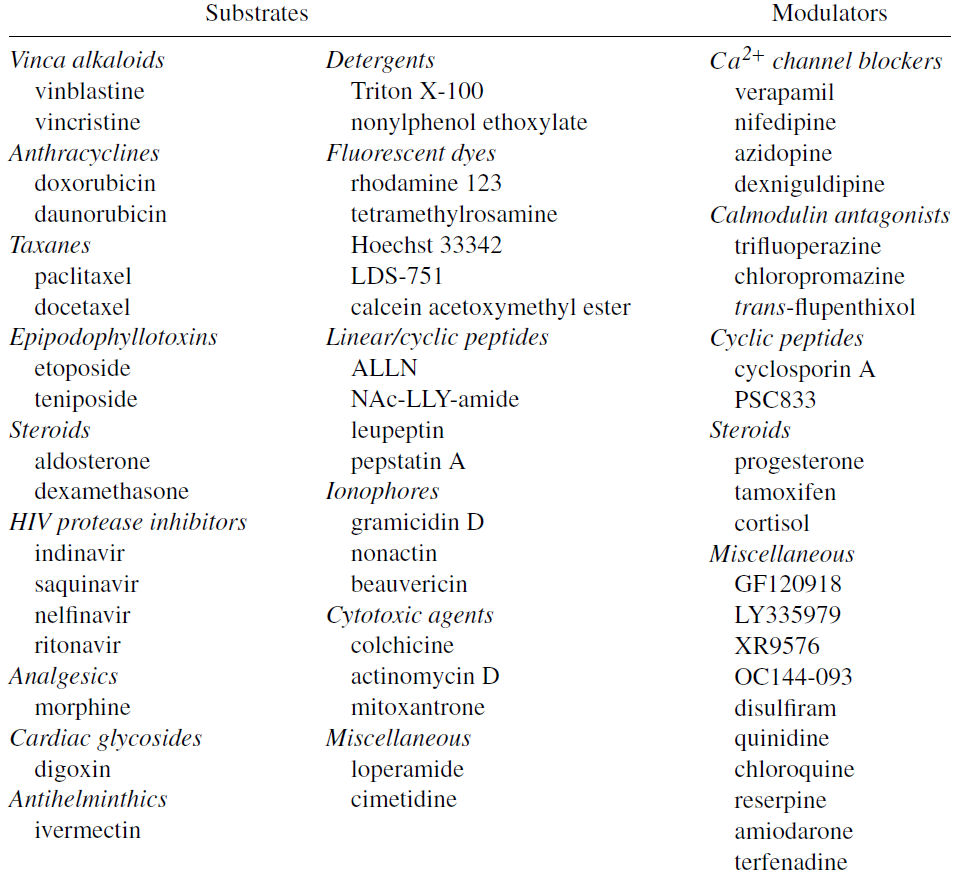 Multidrug resistance protein (P-glycoprotein)
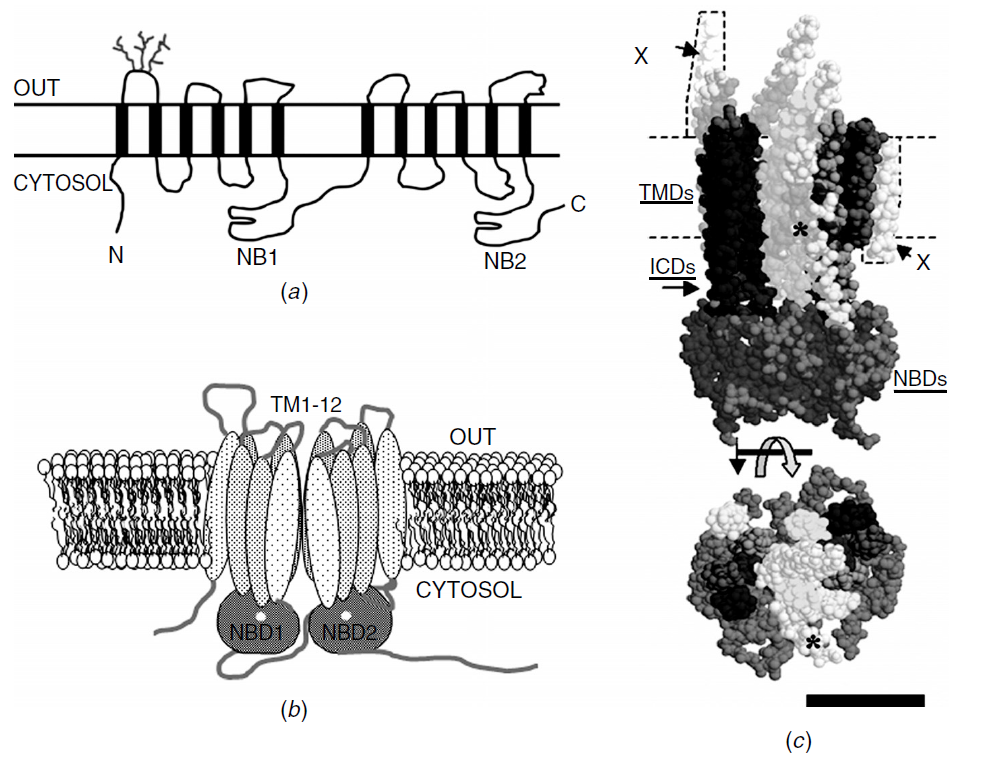 Multidrug resistance proteins (MRP)
12 isoforms
MRP1-9
cystic fibrosis transmembrane conductance regulator
(CFTR)
sulfonylurea receptors (SUR1, SUR2)

- all ATP binding casette proteins
- effluxes many endogenous and xenobiotic 
lipophilic organic anions
predominant localization in renal epithelia, 
hepatocytes and blood-tissue barriers
Multidrug resistance proteins (MRP)
MRP1
ubiquitous transporter
substrates: 
glucuronates of leucotriens, estradiol, bilirubin, 
cholic acid, methotrexate
MRP2
main hepatocytar transporter
similar substrates as MRP1
MRP3
hepatocytar transporter
similar substrates as MRP1 and MRP2
Multidrug resistance proteins (MRP)
MRP4
ubiquitous transporter
substrates as MRP1, additionally prostanoids, urate,
topotecan
MRP5
urogenital tract and vascular system epitelium
substrates: cAMP, cGMP, fluorouracil, methotrexate
MRP6
kidney, liver
low affinity, same substrates as MRP1
Multidrug resistance proteins (MRP)
MRP7, MRP9
little known 
MRP8
predominant in periferal neurons
substrates similar to MRP1, 
additionally cAMP and cGMP
Breast cancer resistance protein (BCRP)
 ATP binding casette protein
located in GIT, genitals, placenta, liver 
and blood-brain barrier
overexpressed in some carcinoma cells
substrates:
anticancers: mitoxantron, etoposide, topotecan, 
irinotecan, methotrexate 
tyrosin kinase inhibitors: gefitinib, imatinib
photodynamic therapeutics: porfyrins, chlorins
steroids, antivirals, HMG-CoA reductase inhibitors,
antibacterial quinolones, macrolides, nitrofurantoin